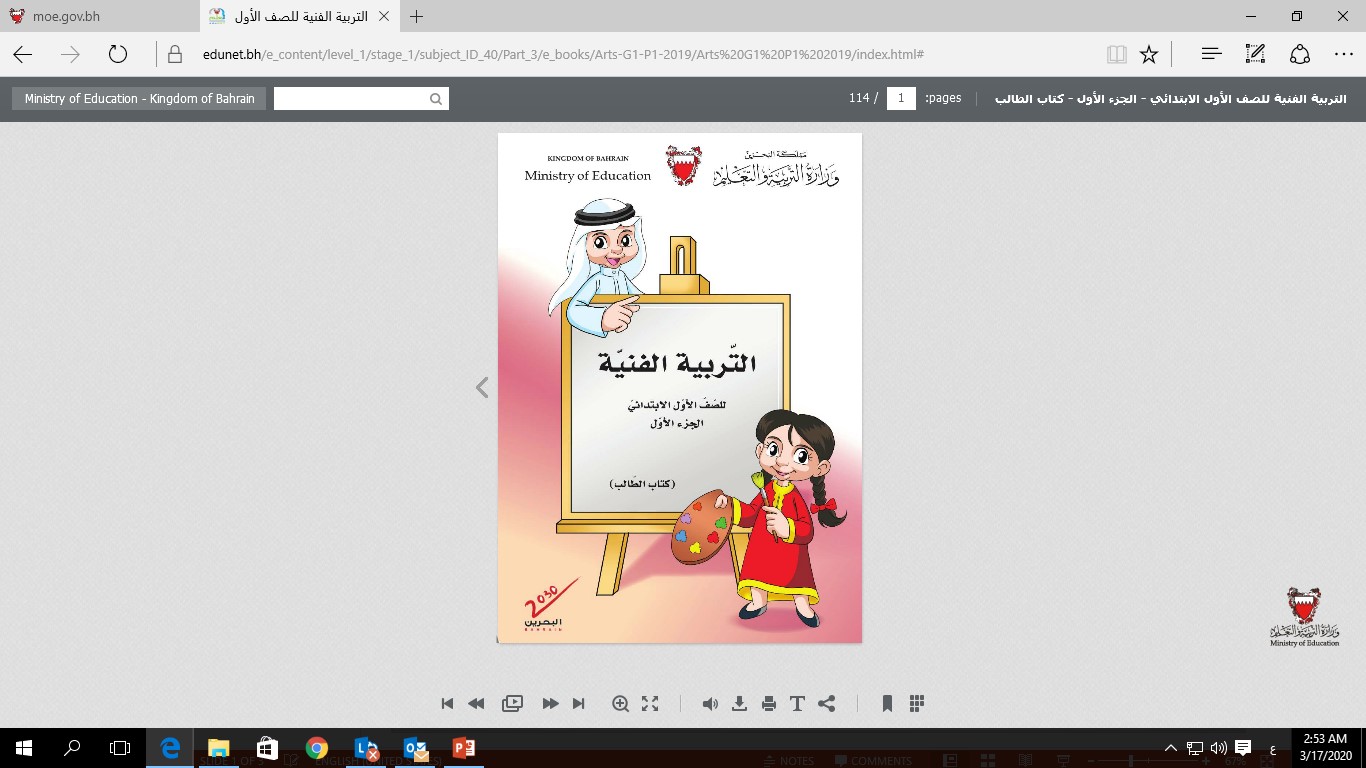 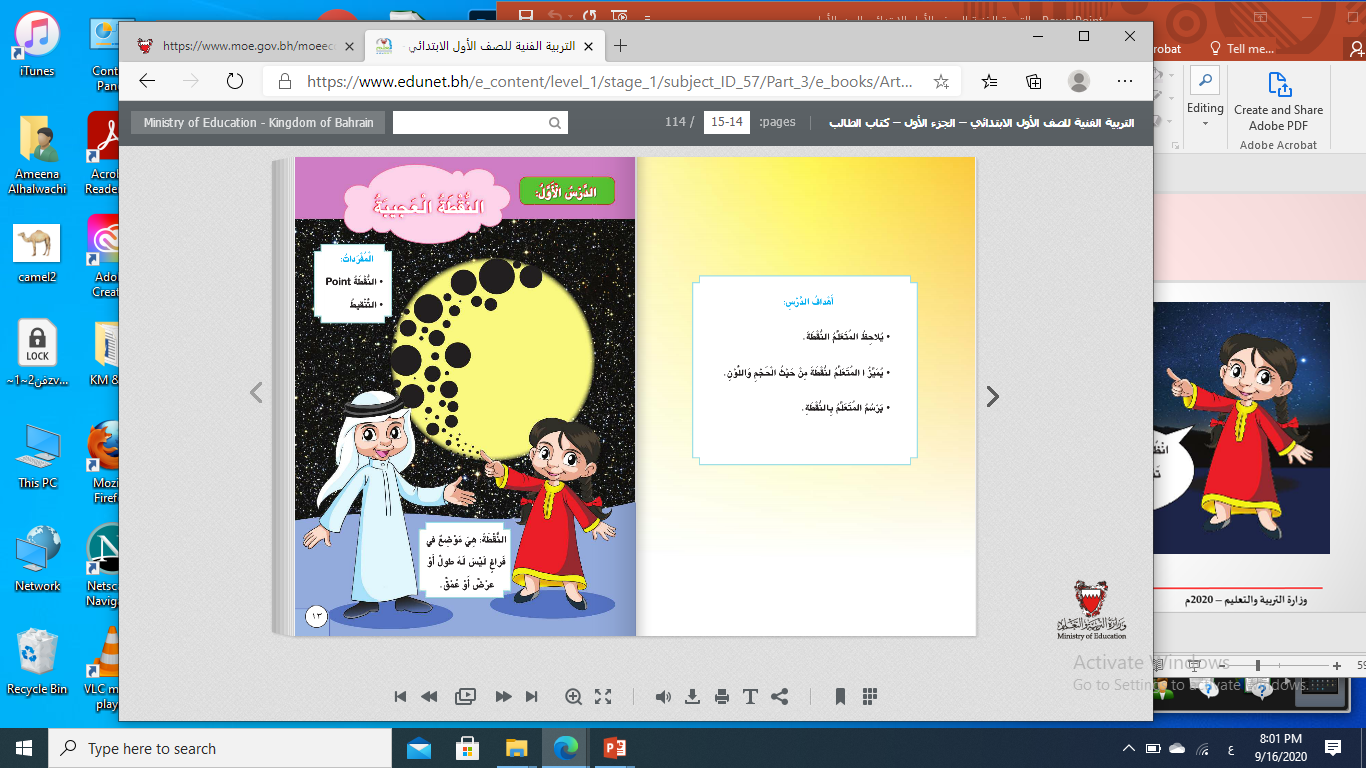 الدرس الأول: النقطة العجيبة
التربية الفنية
الصف الأول الابتدائي
الجزء الأول-الفصل الدراسي الأول
أهداف درس النقطة العجيبة
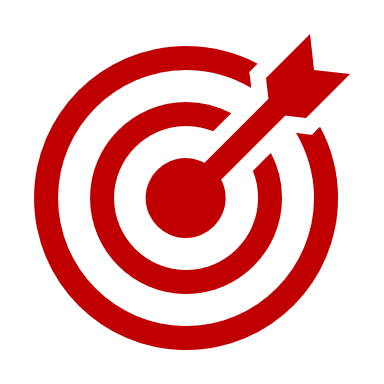 أن يميز المتعلم النقطة من حيث الحجم واللون من خلال الملاحظة.
أن يوظف المتعلم النقطة في تطبيق الأنشطة الفنية البسيطة المحددة له.
التربية الفنية – الصف الأول – الدرس الأول: النقطة العجيبة
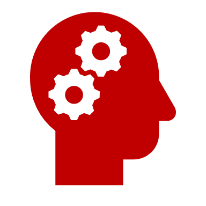 مقدمة درس النقطة العجيبة
ما هي النقطة ؟
النقطة: هي موضع في فراغ ليس له طول أو عرض أو عمق.
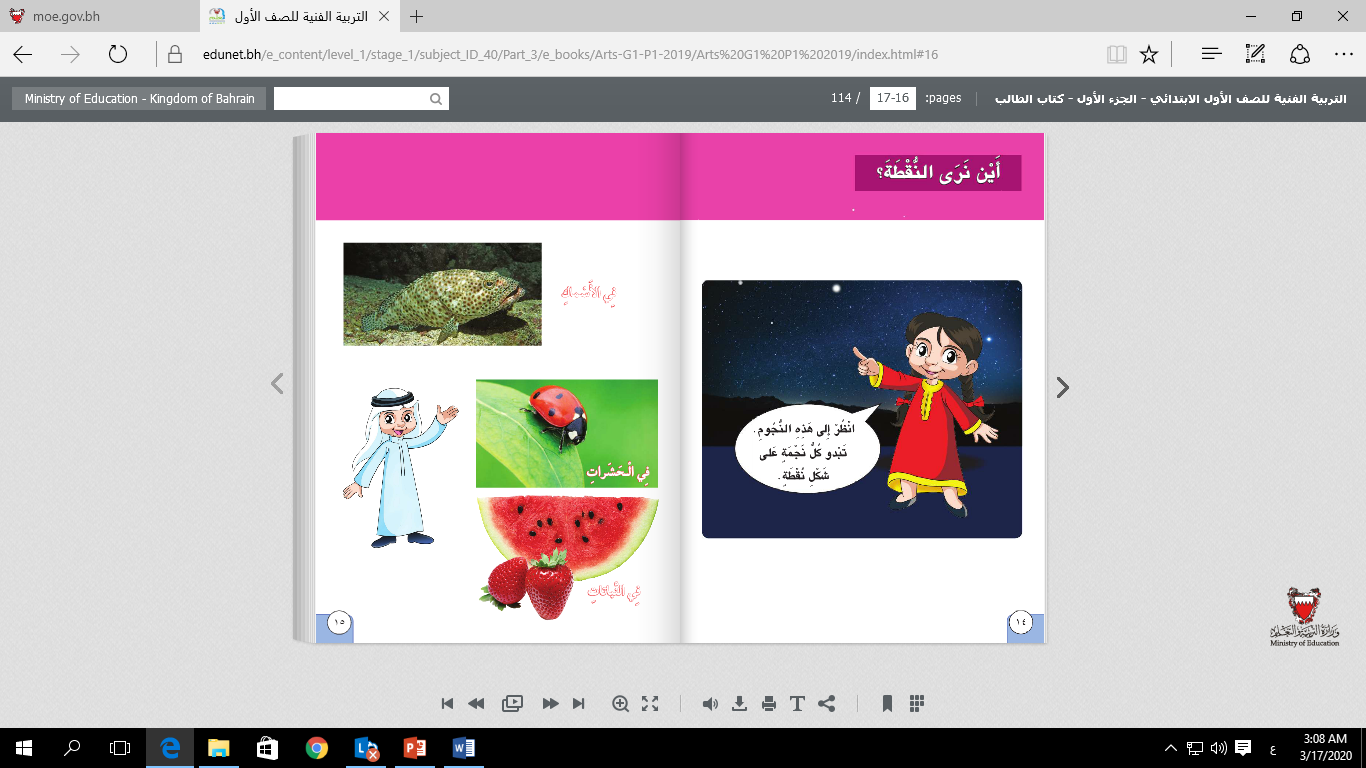 التربية الفنية – الصف الأول – الدرس الأول: النقطة العجيبة
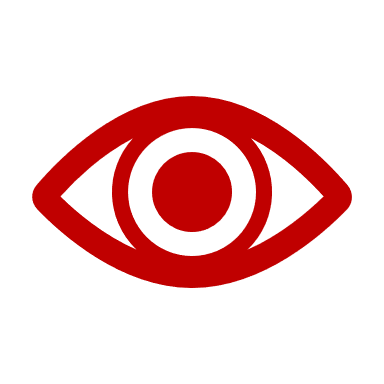 أين نرى النقطة؟
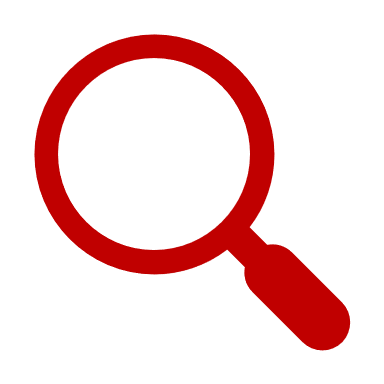 نرى النقطة من حولنا في:
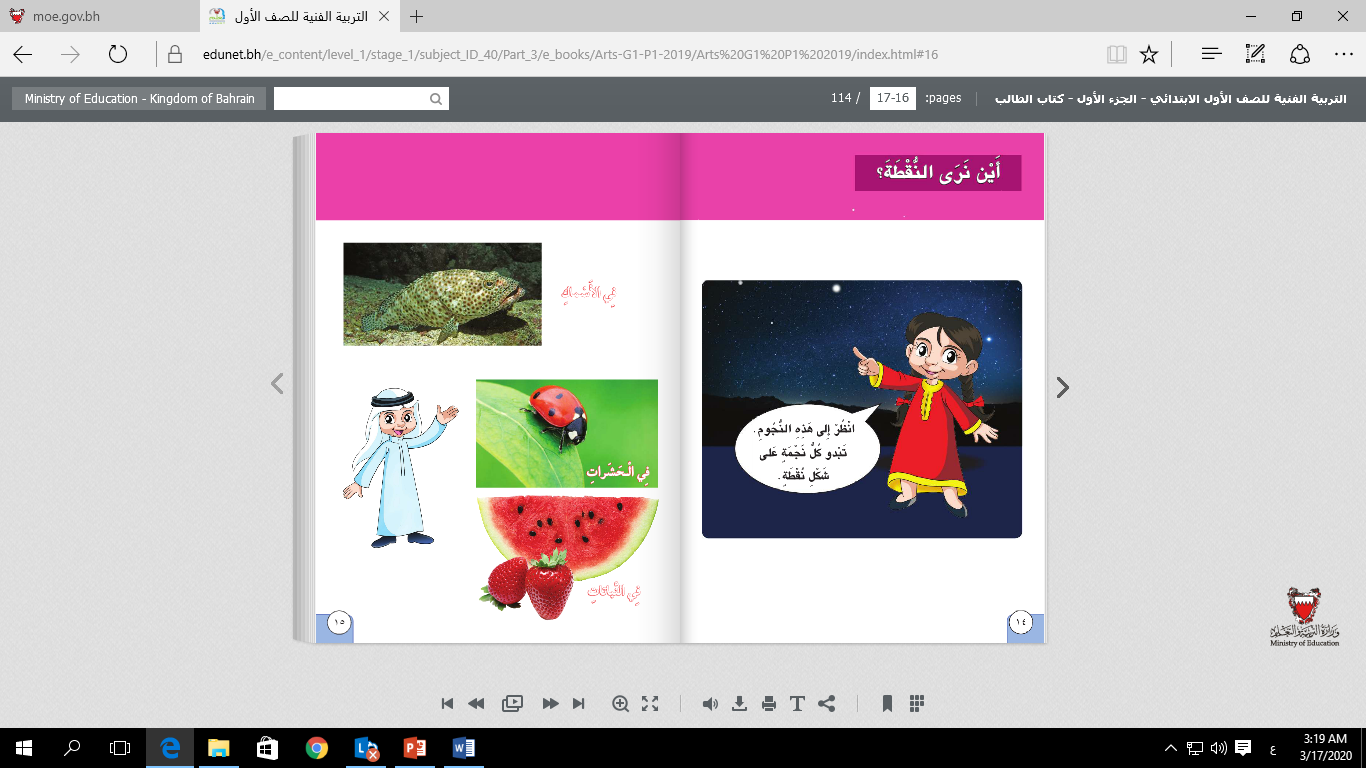 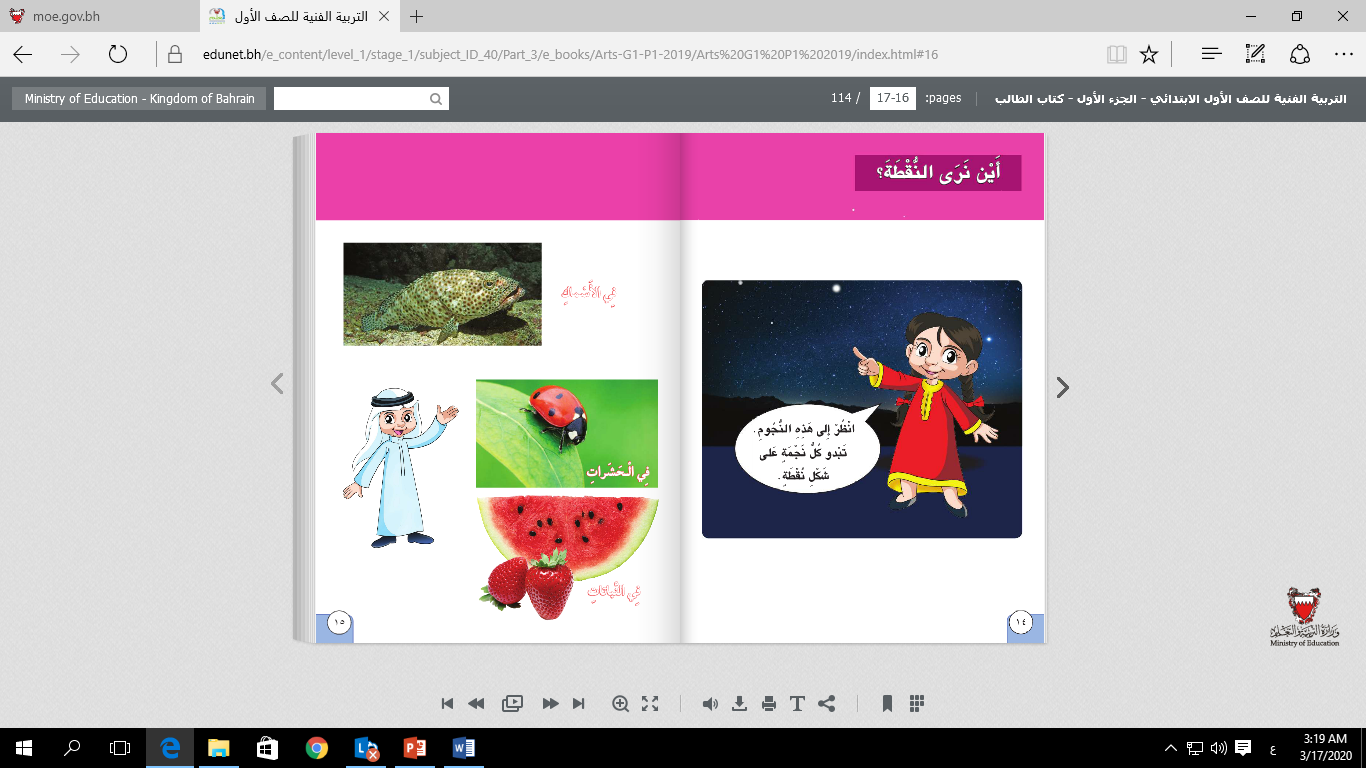 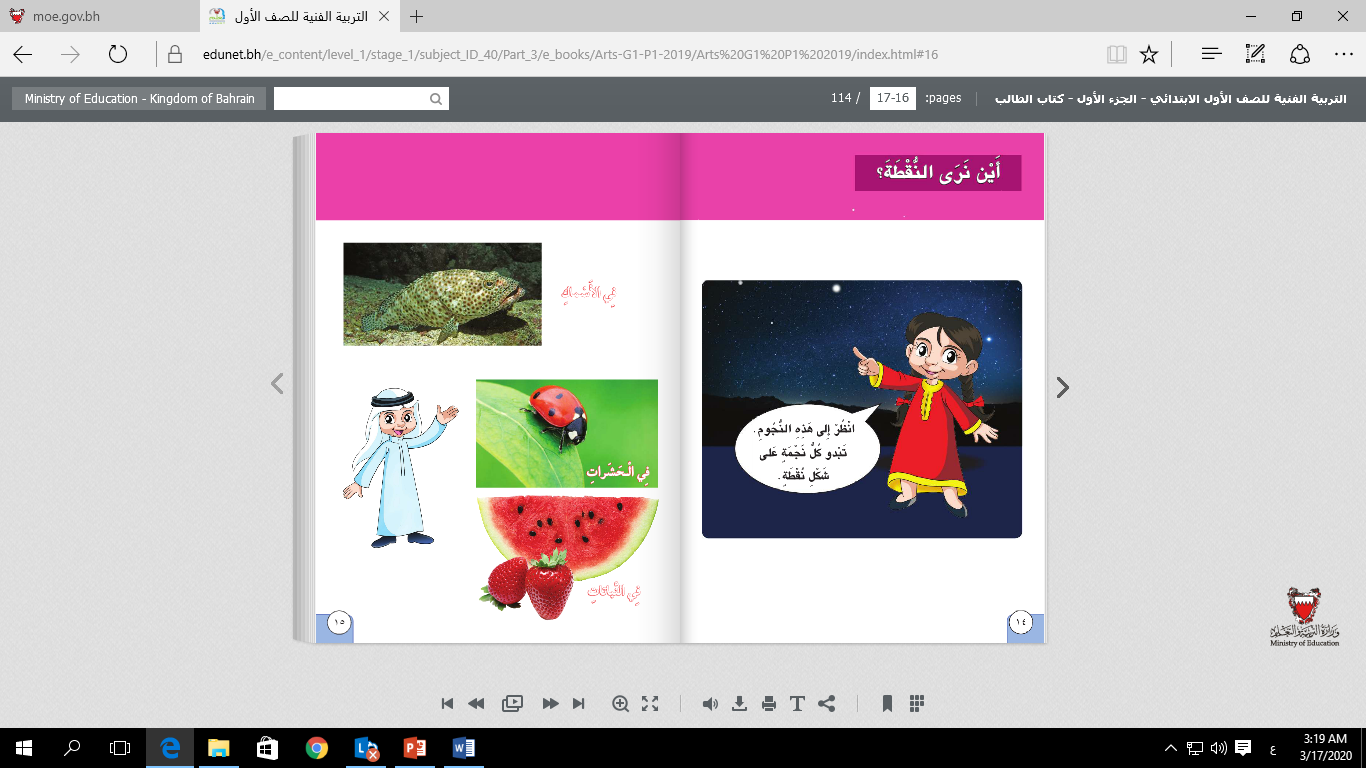 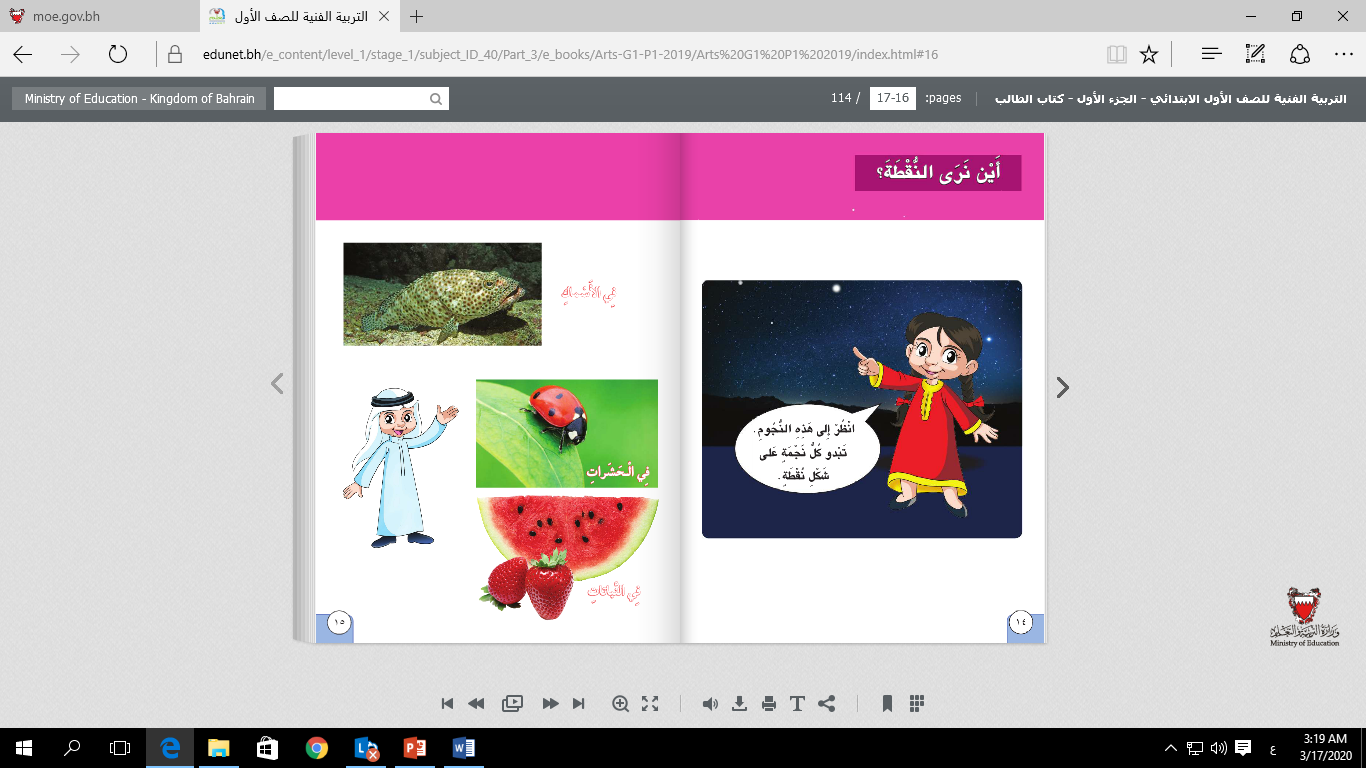 الفضاء
التربية الفنية – الصف الأول – الدرس الأول: النقطة العجيبة
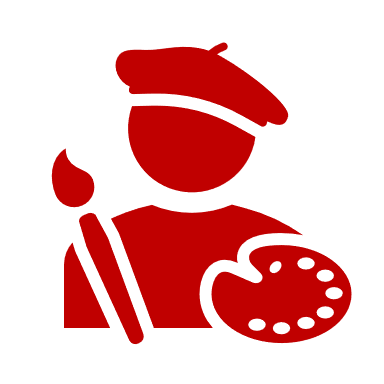 التطبيقات
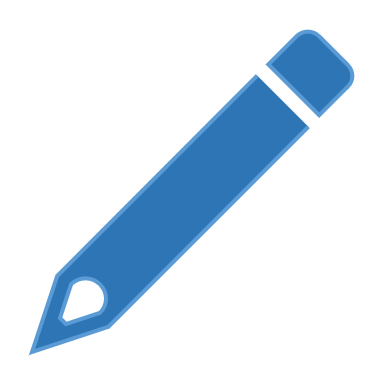 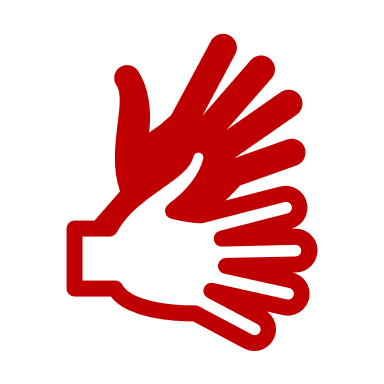 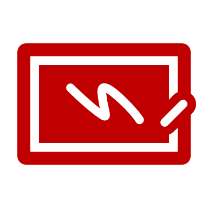 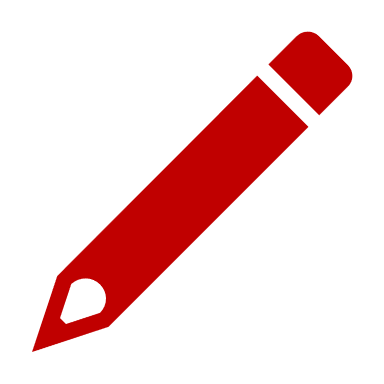 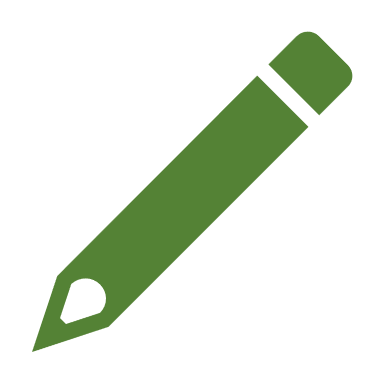 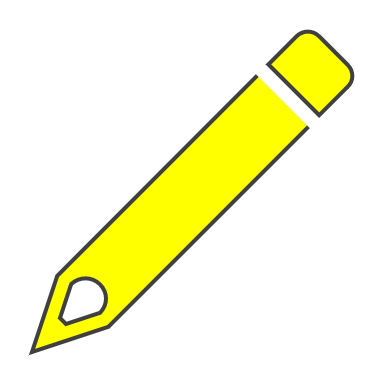 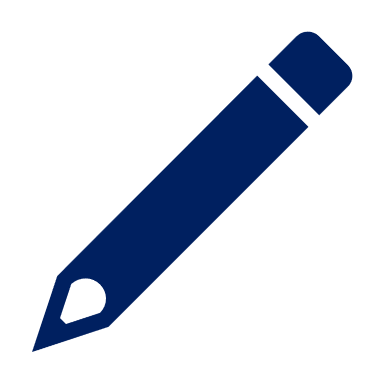 التربية الفنية – الصف الأول – الدرس الأول: النقطة العجيبة
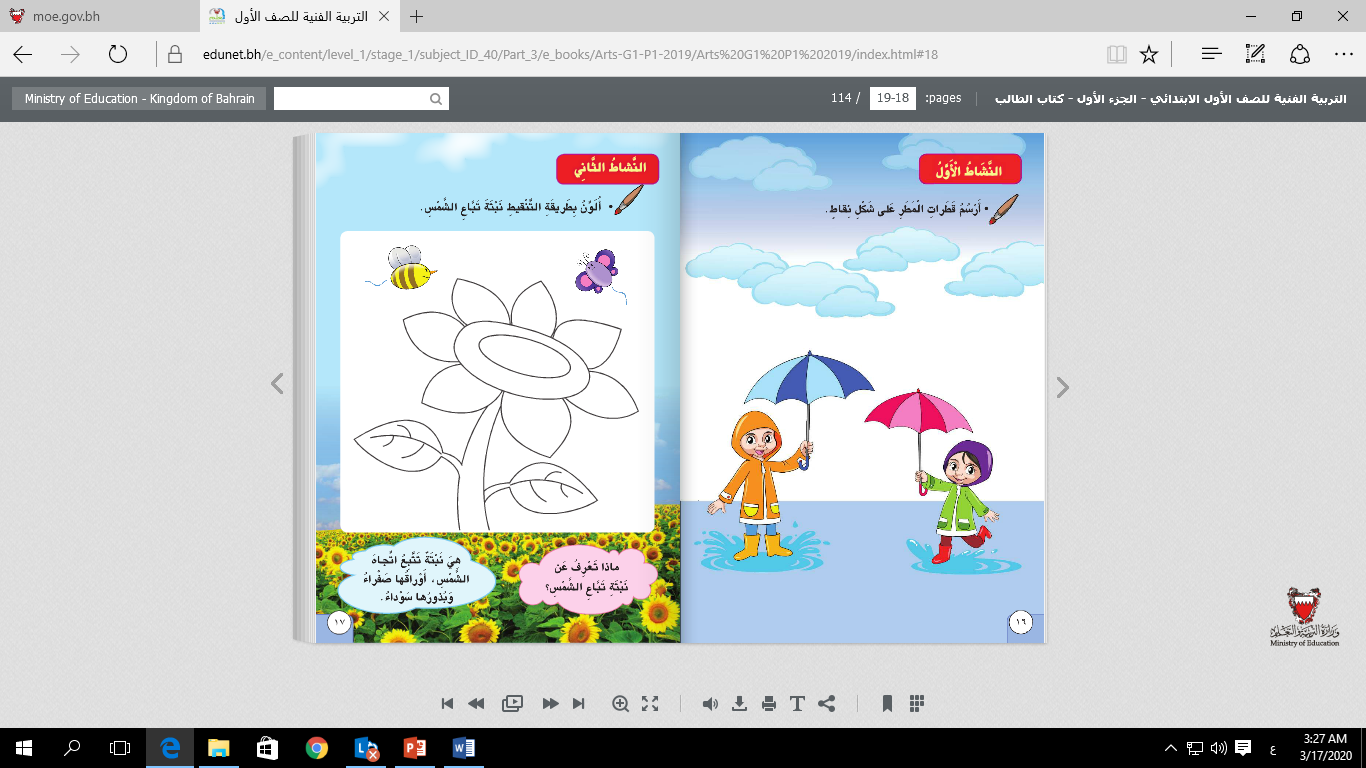 النشاط الأول صفحة 16
ارسم قطرات المطر على شكل نقاط.
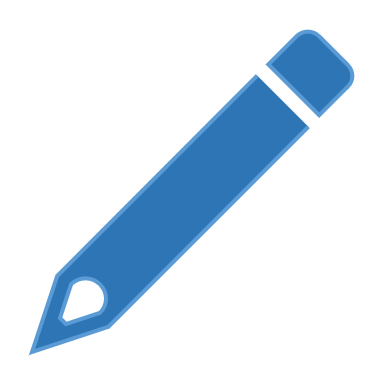 التربية الفنية – الصف الأول – الدرس الأول: النقطة العجيبة
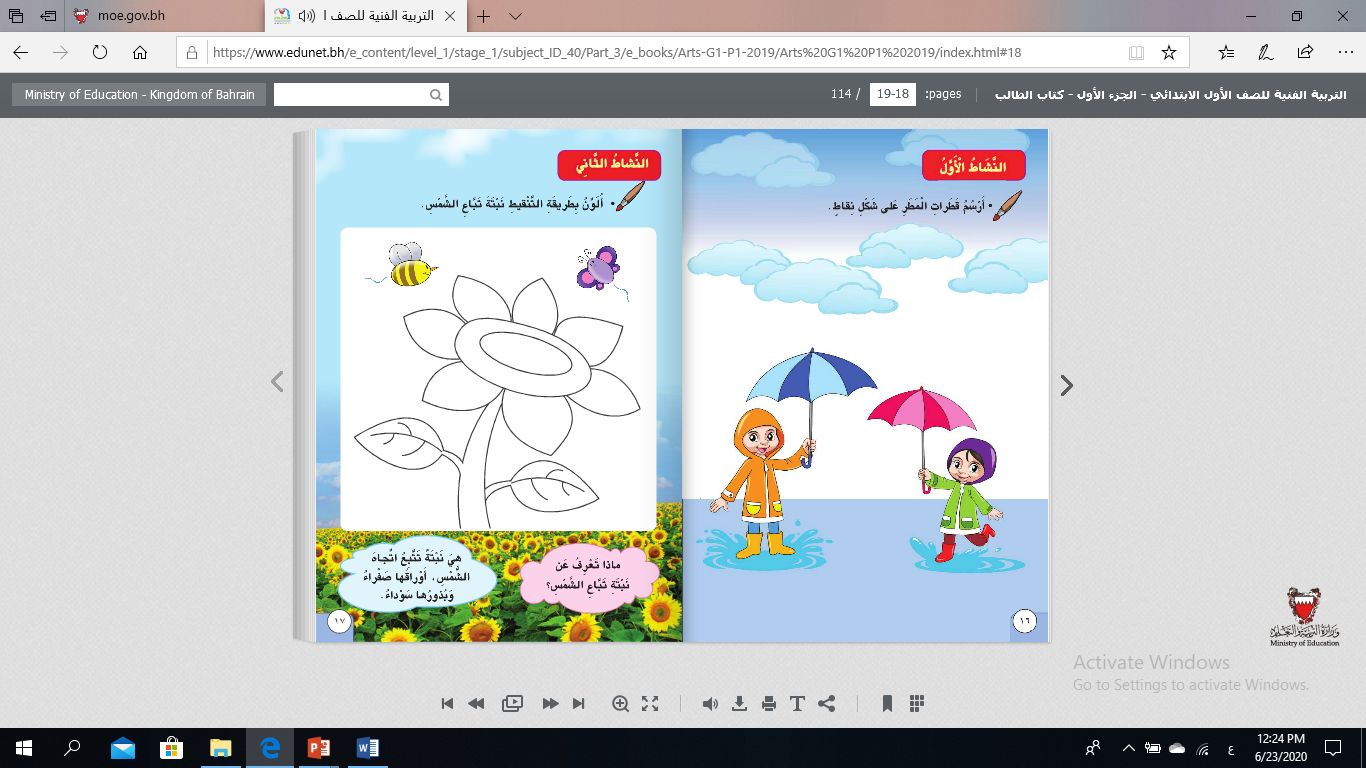 النشاط الثاني صفحة 17
ألون بطريقة التنقيط نبتة تباع الشمس.
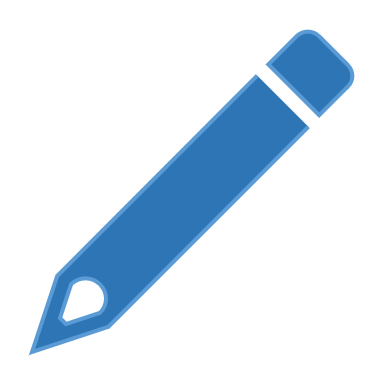 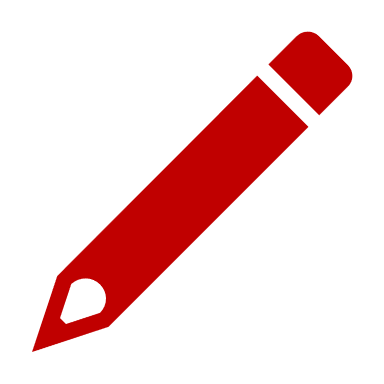 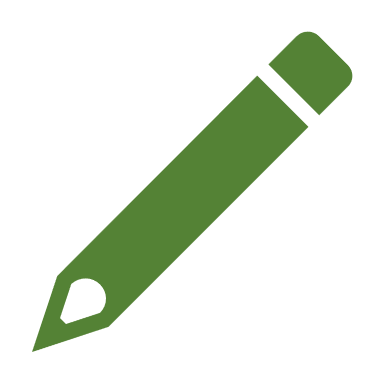 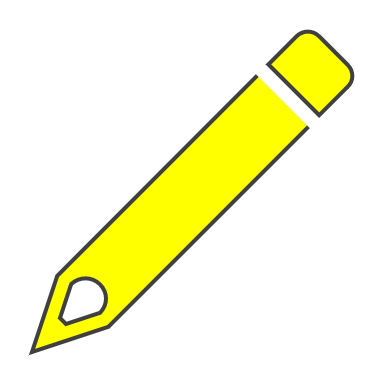 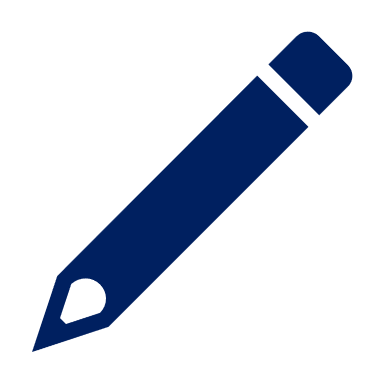 التربية الفنية – الصف الأول – الدرس الأول: النقطة العجيبة
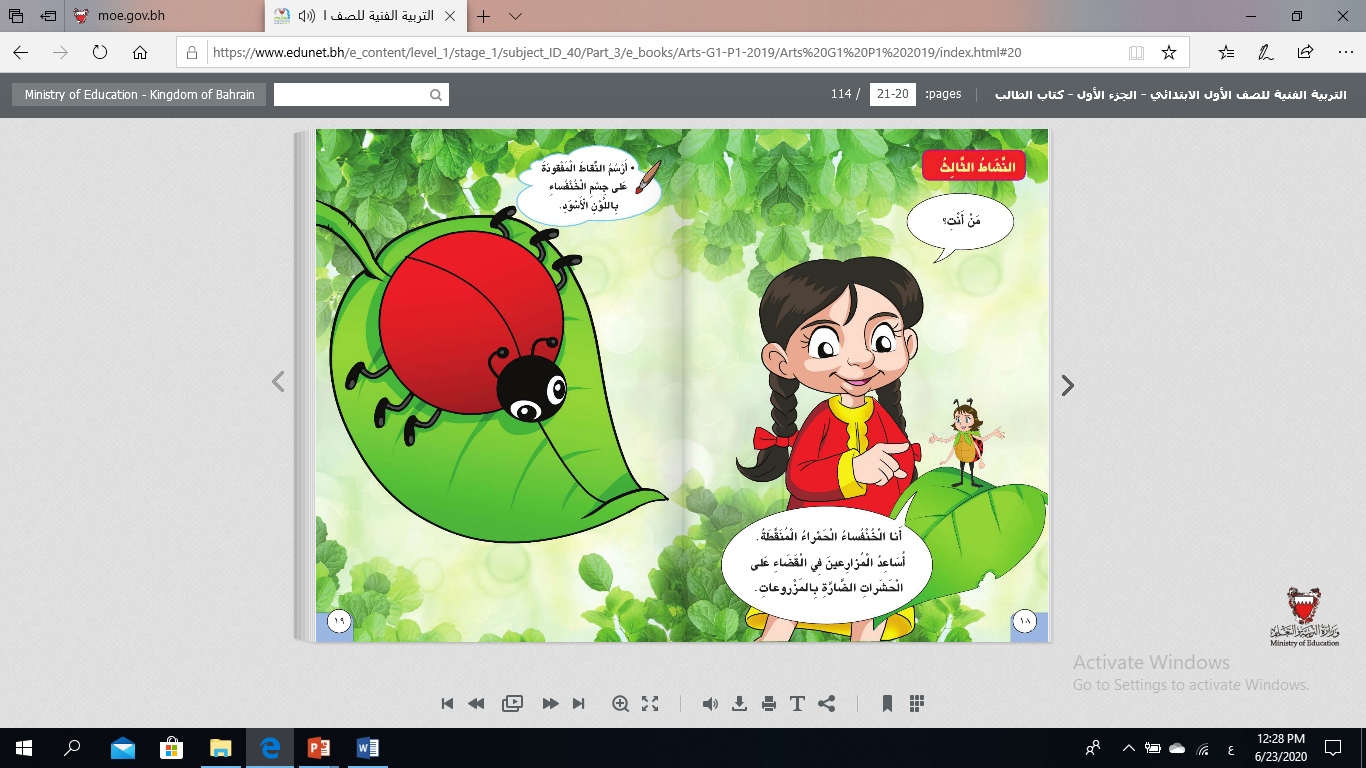 النشاط الثالث صفحة 18-19
ارسم النقاط المفقودة على جسم الخنفساء باللون الأسود.
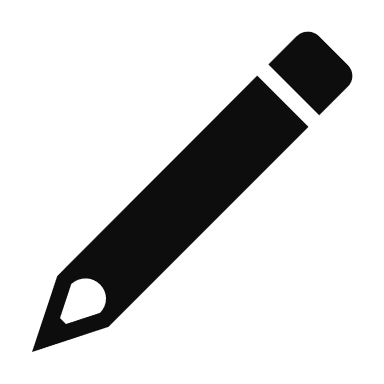 التربية الفنية – الصف الأول – الدرس الأول: النقطة العجيبة
انتهى الدرس